The 7th EAHSC
Pharmacy refill counts and self-reported adherence overestimate  adherence to antiretroviral treatment among people living with HIV in Kilimanjaro, Tanzania
Marion Sumari-de Boer, Kennedy Ngowi, Elizabeth Moirana, Pythia Nieuwkerk, Francis Pima, Benson Mtesha, Blandina T. Mmbaga, Eva Muro, Rob Aarnoutse
Kilimanjaro Clinical Research Institute, Moshi, Tanzania
Kilimanjaro Christian Medical Centre, Moshi, Tanzania
UMC Amsterdam – Location AMC, the Netherlands
Radboud University Nijmegen, the Netherlands
Background (1)
Adherence to ARV is challenging
>95% of doses is needed
Prevent drug resistance and treatment failure

Early detection of limited adherence is needed


Health care staff needs to have good insight in adherence to ARV treatment
Background (2)
Adherence measurement challenging
Direct: drug levels in blood
Indirect
Self-report
Pharmacy refill counts
Visual analogue scales
Real Time Medication Monitoring

No Golden standard
Objectives
To what extent do pharmacy refill counts represent true levels of medication intake?
	1. What is the relationship between 	pharmacy 	refill counts adherence and self-	reported 	adherence?
	2. What is the relationship between	 	pharmacy 	refill counts adherence and 	adherence 	measured with real time 	medication monitors?
Methodology (1)
Data from randomized Clinical Trial: REMIND

To investigate improvement of adherence and treatment outcome

3 arms
RTMM
SMS
Control

Outcomes: adherence and viral load
RTMM: Wisepill
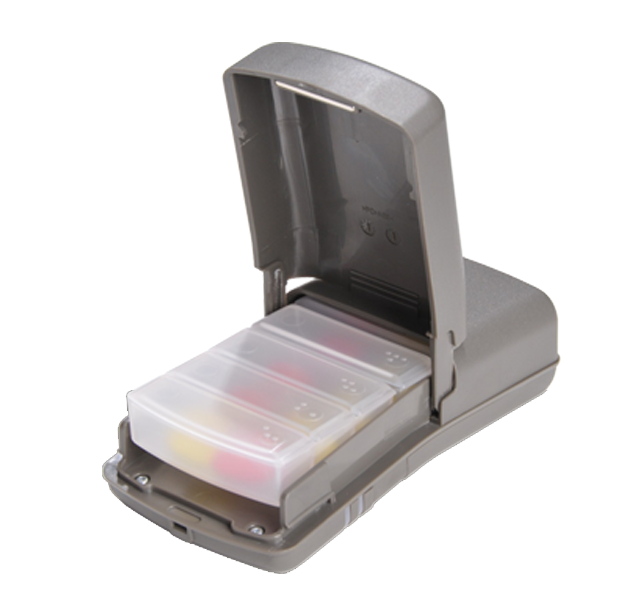 Processes in RTMM
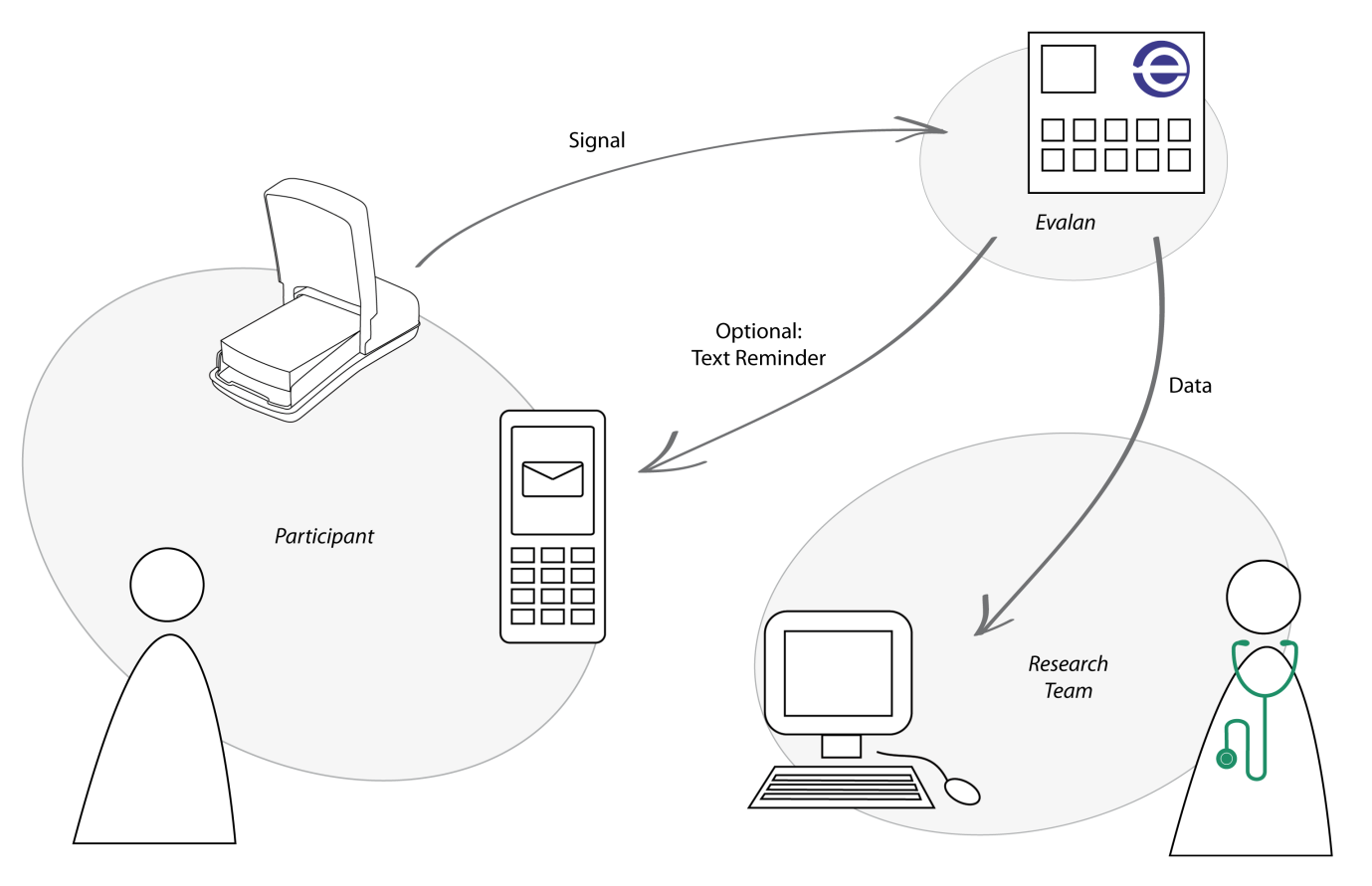 Methodology (2)
Data from screening, enrolment and first follow-up visit
Adherence measurements
Self-report: Reported missed pills in the past month
Pharmacy refills: number of days with pills taken divided by the number of days between visits  
RTMM: number of days with pills taken divided by the number of days between visits 
Missing pharmacy refill counts: assumption is 100%
Spearman correlation coefficients
Results (1)
42 PLHIV
Mean adherence
Pharmacy refill: 91% (SD 20.4)
Self-report: 97% (SD 31.2)
RTMM: 84% (SD 28.2)
Adherence less than 95%
Pharmacy refill: 19%
Self-report: 17%
RTMM: 48%
67% had less than 95% adherence in any of the methods
Results (2)
Discussion
Each measures different aspects of adherence

Self-report: overestimation

Pharmacy refill counts: overestimation
Sharing of pills
Pills getting lost
Forgetting to take pills for refill count
Others

RTMM adherence could be underestimation
Bulk of pills taken out of the box
Recommendation
Assessment of adherence needs combined methods

Improved instructions on pharmacy refill counts are needed

RTMM is a promising way of getting more comprehensive determination
Acknowledgements
Study coordinator: Kennedy Ngowi

Study team, specifically study nurses

Participants

KCMC & KCRI administration

EDCTP
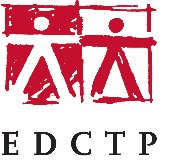 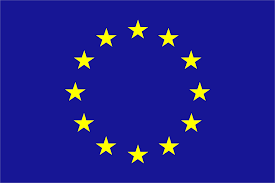 The EDCTP2 programme is supported under Horizon 2020, the European 
Union’s Framework Programme for Research and Innovation.